BBR Congestion Control
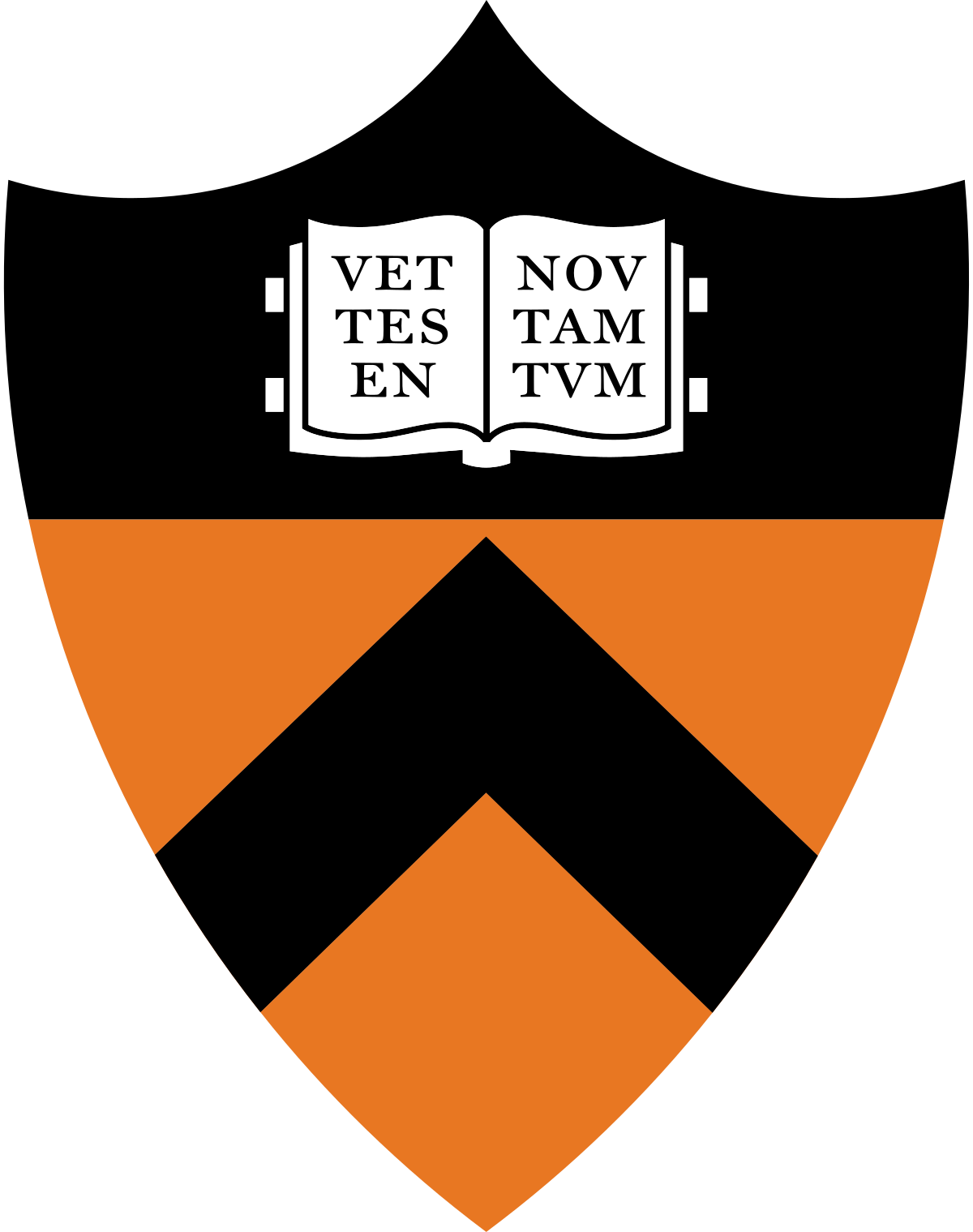 COS 316: Principles of Computer System Design
Lecture 9

Wyatt Lloyd & Rob Fish
TCP “Sawtooth”
Window
Loss
halved
Time
2
TCP Sawtooth Misses the Mark
Window
Congesting the network
GOAL:
Underutilizing the network
Time
3
Can We Do Better?
Yes! Researchers in academia and industry actively working on it for 35+ years and still going!

100s of congestion control schemes proposed…

A couple of papers at every SIGCOMM…
Today:  BBR Congestion Control
BBR: bottleneck bandwidth and round-trip propagation time
Bottleneck Bandwidth
Sender
Receiver
Link 1
Link 2
Link 3
Link 4
Bottleneck link
Send at > Bottleneck Bandwidth
Sender
Receiver
Link 1
Link 2
Link 3
Link 4
Queue grows until full and we drop packets
Goal: Sending rate =  bottleneck bandwidth
Bandwidth Delay Product (BDP)
Sender
Receiver
Link 2
Round trip propagation delay (RTProp)
Bandwidth Delay Product = RTProp * Bottleneck Bandwidth
Data in Flight vs. Bandwidth Delay Product
Data in flight = un-acknowledged data

If data in flight > bandwidth delay product?
Queue before bottleneck grows

If data in flight < bandwidth delay product?
Can’t fill bottleneck at all time => underutilization

Goal: Data in flight = BDP = RTProp * bottleneck bandwidth
BBR’s Two Goals
Sending rate =  bottleneck bandwidth
Data in flight = BDP = RTProp * bottleneck bandwidth

High-level technique:
Estimate bottleneck bandwidth
Estimate RTProp
Pace sending to bottleneck bandwidth
Run experiments to test if bottleneck bandwidth or RTProp change
Still constrain overall data in flight to be BDP
Estimating Bottleneck Bandwidth
Take a measurement between every send and ack:
bandwidth_estimate = ∆delivered / ∆t

Can never send faster than bottleneck bandwidth

Bottleneck bandwidth = max estimate in last N seconds
(N = 10)
[Speaker Notes: Measuring ∆delivered accurately is too complex to explain on the slide, but it is possible! The queue article does not describe it, instead it is covered clearly here: https://datatracker.ietf.org/doc/html/draft-cheng-iccrg-delivery-rate-estimation#name-estimating-delivery-rate]
Estimating Round Trip Propagation Delay
Take a measurement between every send and ack:
RTprop_estimate = time_at_ack – time_at_send

Can never receive ack faster than Rtprop

RTprop = min estimate in last N seconds
(N = 10)
Pacing Sending
Goal: send at bottleneck bandwidth rate

Send a packet every packet_size / bottleneck bandwidth
e.g., 1500B/40Mbps = 1500B/5MBps = 1 packet / 300µs

if (now >= nextSendTime)
     …
     nextSendTime = now + packet.size / BtlBw_estimate
Run Experiments
Is there more bandwidth available?
Try sending extra data
Same time to ack => no queue => extra bandwidth available! 
Longer to ack => queue grew => no extra bandwidth available
Compensate by sending less data to keep inflight data < BDP
Experiment increases queue, compensation drains them

Is RTprop shorter?
Try sending very little data to avoid queuing
BBR High Level Review
Estimate bottleneck bandwidth with max estimate
Estimate RTProp with min estimate
Pace sending to bottleneck bandwidth rate
Run experiments to test if bottleneck bandwidth or RTProp change
Still constrain overall data in flight to be BDP
BBR’s Latency? [fig 5 from queue paper]
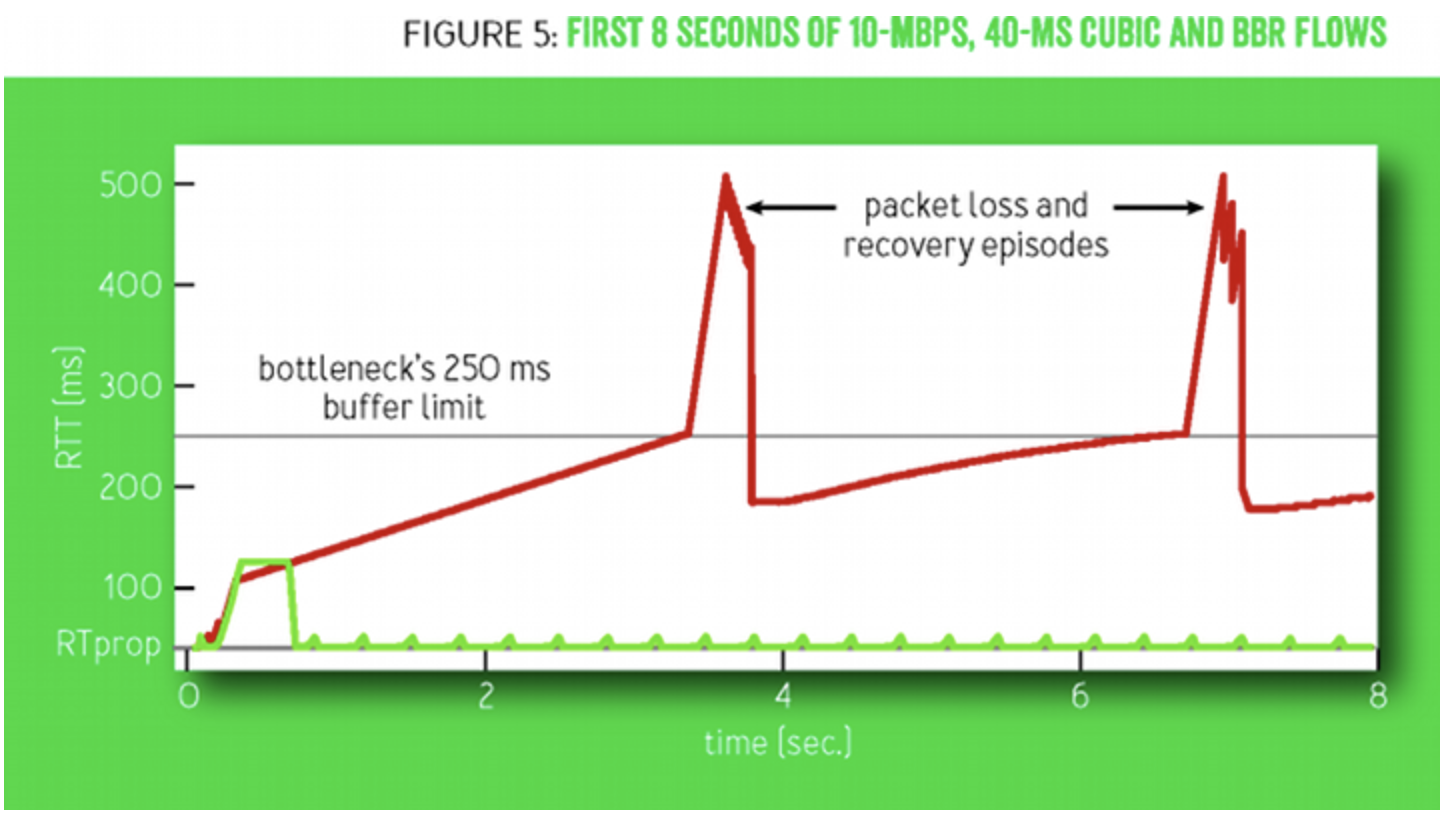 BBR’s Throughput? [fig 5 from queue paper]
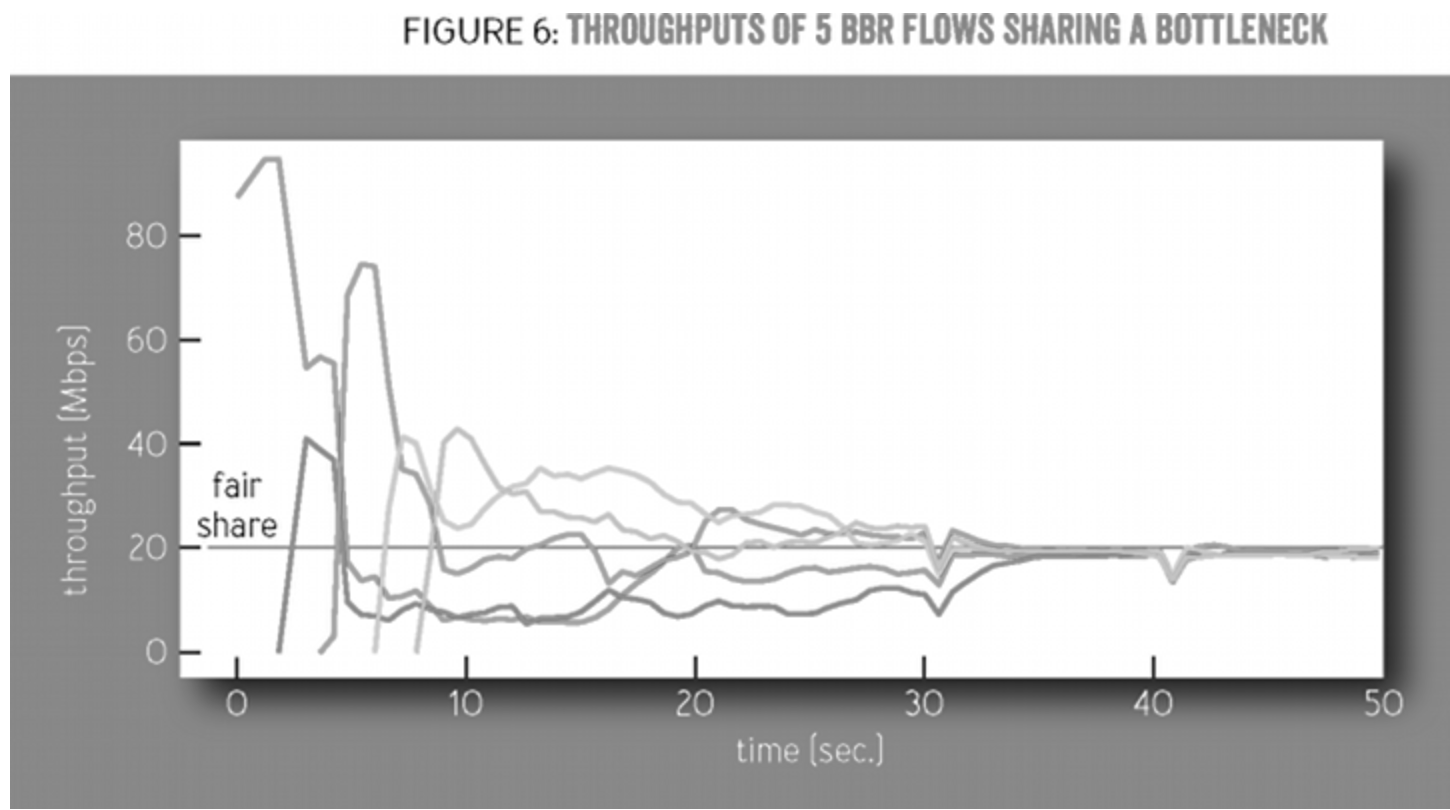 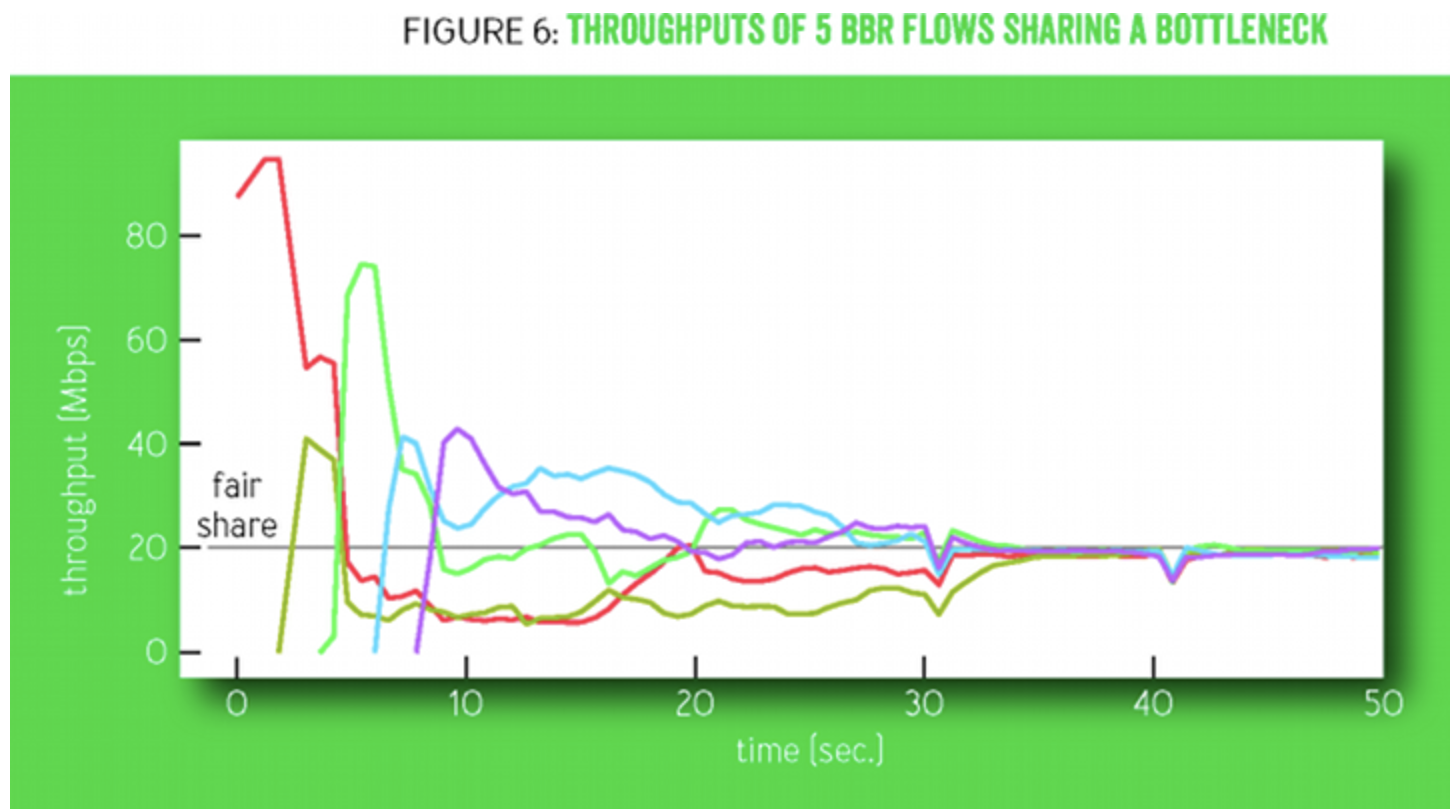 [Speaker Notes: They end up sending at the same steady rates! Fair sharing! Nearly full utilization!

Takes time to adjust as new flows are added.

Dips are experiments to check for changes to RTprop. (They are synchronized because BBR timeouts after 10 seconds of not getting a lower RTprop value to start this experiment. Shorter queue time synchronize this timeout for everyone, and lead to an even more accurate estimate of RTprop.)]
BBR in Practice
In Linux since 2016
sysctl net.ipv4.tcp_congestion_control=bbr

BBR is used for Google’s internal traffic
Inside a datacenter
Between Google datacenters
BBR is used for Google’s external traffic
Google.com, YouTube
BBR has some adoption outside Google
8% of most popular 20K websites [Mishra et al. SIGCOMM ‘24]
e.g., Amazon.com, primevideo
[Speaker Notes: Websites != web traffic, BBR runs on > 20% of web trafficThough lots of different congestion control algos are used in practice, here is top 10 from Nebby paper [Mishra et al. SIGCOMM ‘24]
Websites 		Traffic 	CCA
google domains 	13.85% 	BBRv3
netflix.com 		13.74% 	Reno
facebook.com 	6.45% 	CUBIC
apple.com 		4.59% 	AkamaiCC
disneyplus.com 	4.49% 	CUBIC
amazon.com 	4.24%	BBRv1
tiktok.com 		3.93% 	AkamaiCC
primevideo.com 	2.67% 	BBRv2
hulu.com 		2.44% 	AkamaiCC]
BBR Conclusions
Congestion is inevitable
Internet does not reserve resources in advance
BBR in TCP estimates the most traffic it can send without increasing congestion
Runs experiments to push the envelope

Congestion can be handled
BBR sender limits traffic to the bandwidth delay product (congestion window)

Running in practice!
 
A
a
19